Universidad  Autónoma de  Sinaloa
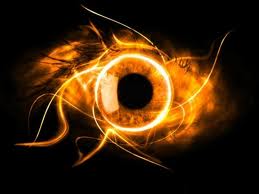 Inmunología  Médica
ESCLERITIS
Dra. María  Guadalupe Ramírez Zepeda
Luis Alfredo Sánchez Cuadras
Culiacán ,  Sin.                              Diciembre 2011
Escleritis
La escleritis es una enfermedad inflamatoria que se caracteriza por la presencia de edema e infiltración celular de la esclera  y epiesclera. 
Esta entidad puede presentarse en forma aislada o asociarse  a enfermedades sistémicas que comprometen la vida del paciente
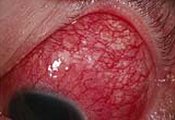 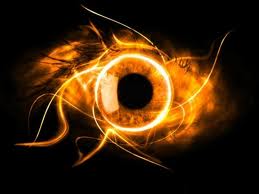 Epidemiología
En cualquier grupo de edad   (30 - 50 años)
Mujeres  2:1
Más frecuente en individuos HLA-B27
Sin predilección por ninguna raza
6 casos por cada 100.000 personas
5-10%  tendrán una enfermedad infecciosa
30-40%  será  reumática
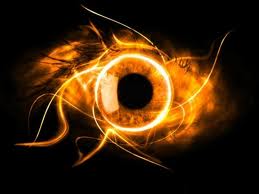 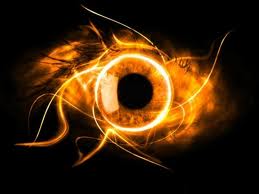 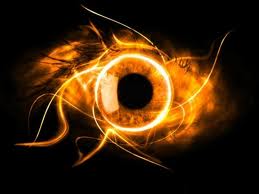 Patogenia
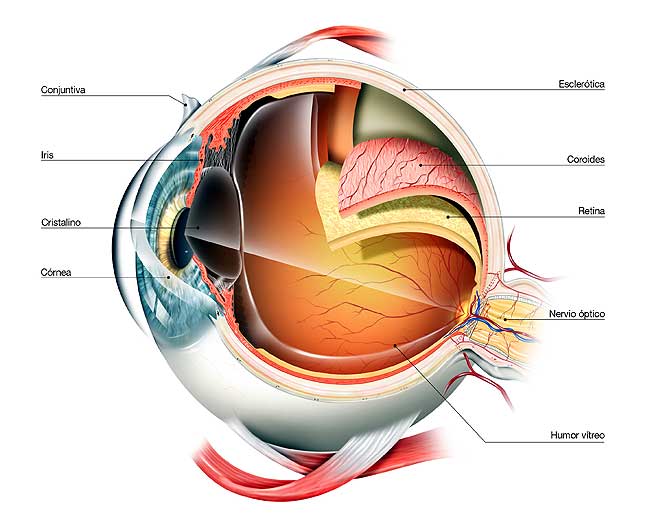 Clasificación
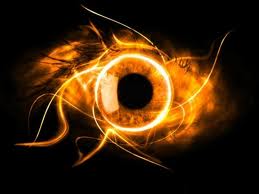 Difusa
Nodular
Con inflamación
Sin inflamación
Difusa
Nodular
Con inflamación
MANIFESTACIONES CLÍNICAS
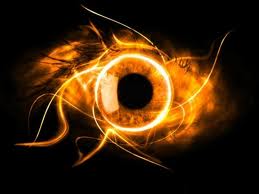 Escleritis no necrosante anterior
Difusa:
Inflamación  diseminada 
Distorsión del patrón  de los plexos vasculares*
Relativamente benigna
Raras  veces  progresa  hasta el tipo nodular
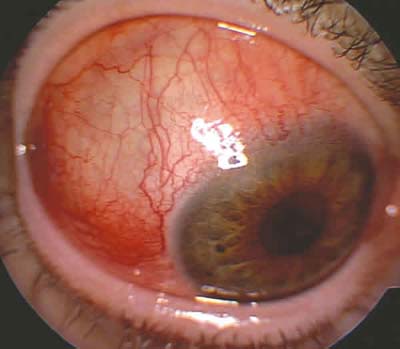 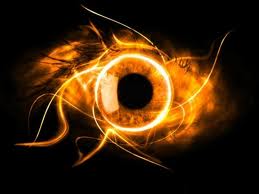 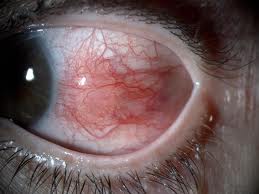 Nodular:
Se asemeja a la episcleritis nodular

Nódulo  escleral  inmóvil

Incidencia total de alteración  de  la visión  del 25%
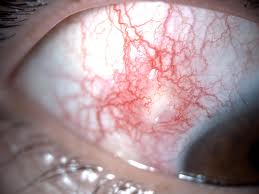 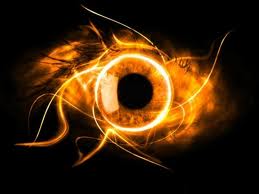 Tratamiento
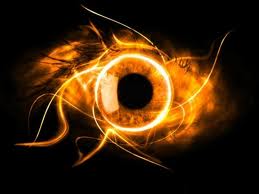 Escleritis necrosante anterior
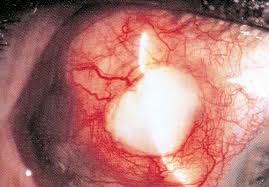 Con inflamación:
Inicio gradual de dolor y eritema localizado
Placas  avasculares en  tejido  episcleral
Necrosis escleral
La esclera  se vuelve  transparente
Queratitis, queratòlisis,  cataratas y glaucoma secundaria
75%  de los casos con deterioro visual
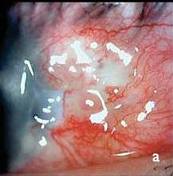 Tratamiento
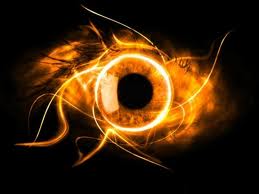 Escleritis necrosante anterior
Sin inflamación:
Escleromalacia  perforans
Mujeres con una artritis reumatoidea seropositiva
Asintomática
Placa  escleral  necrótica amarillenta
Úvea  expuesta
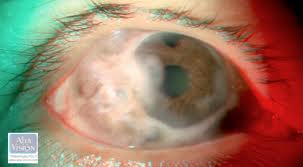 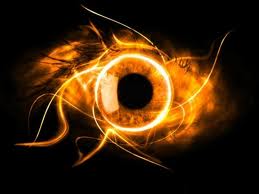 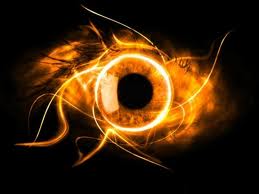 Escleritis posterior
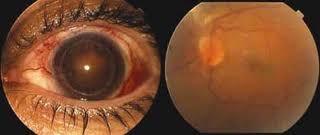 Inflamación  posterior al  ecuador
20% de  los casos de escleritis
Diagnostico con ultrasonografía
85%  de los casos con deterioro visual
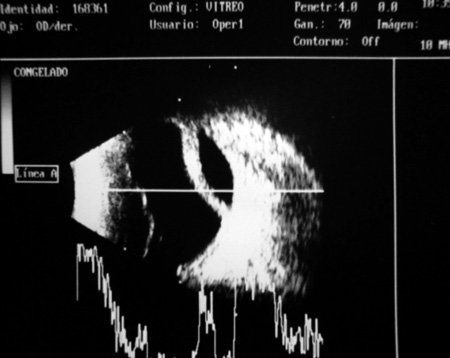 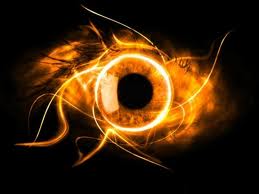 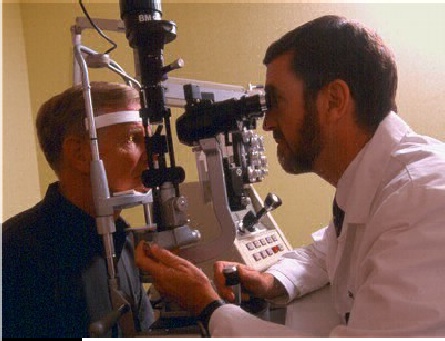 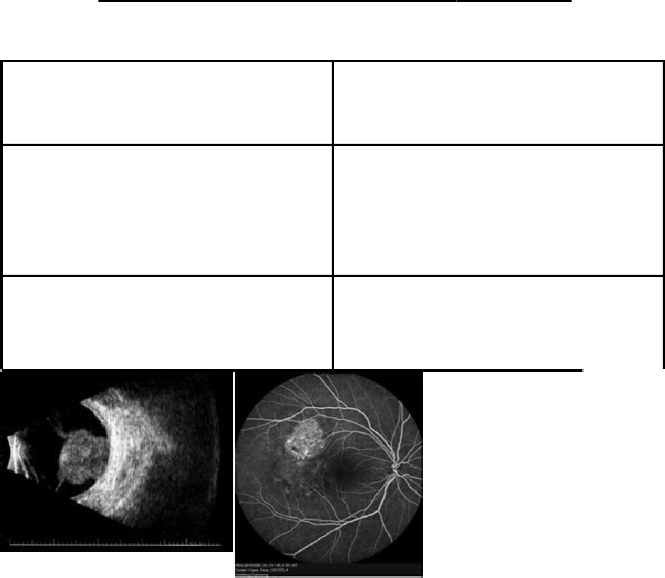 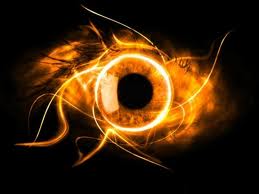 Gracias